Right Effort
A short presentation to be used with Right Effort dharma talk given to CT DTO on March 26, 2022 
Offered by Jeff Benoit
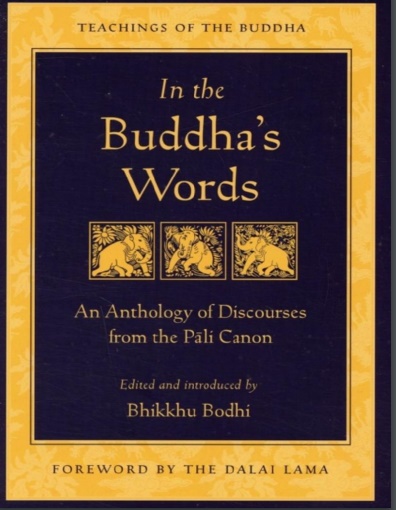 In the Buddha’s Words
And what, monks, is right effort? 
Here, monks, a monk generates desire for the nonarising of unarisen evil unwholesome states; he makes an effort, arouses energy, applies his mind, and strives. 
He generates desire for the abandoning of arisen evil unwholesome states; he makes an effort, arouses energy, applies his mind, and strives. 
He generates desire for the arising of unarisen wholesome states; he makes an effort, arouses energy, applies his mind, and strives.
He generates desire for the continuation of arisen wholesome states, for their nondecline, increase, expansion, and fulfillment by development; he makes an effort, arouses energy, applies his mind, and strives. 
This is called right effort.
[Speaker Notes: P 239
In The Buddha’s Words, An Anthology of Discourses from the Pali Canon. Edited and introduced by Bhikkhu Bodhi
VII. THE PATH TO LIBERATION
2. ANALYSIS OF THE EIGHTFOLD PATH
(SN 45:8; V 8–10)]
First Element of Right Effort
Here, monks, a monk generates desire for the nonarising of unarisen evil unwholesome states; he makes an effort, arouses energy, applies his mind, and strives.

 Avoid watering of negative seeds in yourself and others. 

Avoid conditions that may water your negative seeds. 

Can ask your partner to not water negative seeds in you and you will try not to water negative seeds in her.
Second Element of Right Effort
He generates desire for the abandoning of arisen evil unwholesome states; he makes an effort, arouses energy, applies his mind, and strives. 

If a negative seed has been watered and arisen as a mental formation in your consciousness, desire and make efforts to calm it and return down to sleeping in store consciousness as quickly as possible. 

If angry, do not do or say anything. Breath, walk, invite mindfulness up into your awareness. 

Work to see suffering in the other person to generate compassion and lessen your anger.
[Speaker Notes: Also can cause to arise in self an element that is opposite to the arisen negative element. So cause compassion to arise when experiencing anger.]
Third Element of Right Effort
He generates desire for the arising of unarisen wholesome states; he makes an effort, arouses energy, applies his mind, and strives.

Generate desire and conditions for watering hour positive seeds that have not yet arisen.

Generate the desire and take action to water the positive seeds in others. Can speak with words that inspire self confidence, joy and hope.
[Speaker Notes: I recently spent a day at Blue Cliff Monastery for the 49th day ceremony in remembrance of TNH. While there, I was buoyed by the wonderful atmosphere, the monastics and spirit of kindness and understanding that comes from everyone.  My positive seeds were definitely watered.  One small action I took out of that well of practice energy was to visit the office person who had helped me to understand the day and be able to attend and to thank her for that. My short visit with her where I expressed my sincere gratitude to her for her help, and just to visit and be with her for a couple minutes, had a very positive effect on her and on me. This was not a big effort, but it was a right effort  😊

My own positive seeds watered at Hai An many years ago when I spoke on the Heart Sutra: I had spoken of my new knowledge of meaning of emptiness in this sutra and ended with statement that Gate, Gate, Paragate, Parasamgate, Bodhi Svaha means gone gone to the other shore and that all of us practitioners can get to the other shore, the shore of enlightenment.  At that moment, an older member of the sangha that  I respected and liked very much gave me such a loving and approving smile that it filled me with joy. This small act has continued to water my seeds of self confidence and diligence in the practice for the many years since and I am forever grateful to her. 

Thank you to my DTO sangha for watering many positive seeds in the practice for many years.  My DTO sangha has given me deep insights, opening many dharma doors, providing friendship and support along the path.]
Fourth Element of Right Effort
He generates desire for the continuation of arisen wholesome states, for their nondecline, increase, expansion, and fulfillment by development; he makes an effort, arouses energy, applies his mind, and strives.  

 Water and nourish positive seeds that have arisen and are active in yourself.  

Create the desire and effort to maintain nourishing conditions and actions to continue these positive states.
The Fourth Wonderful Precept
Avoid watering negative seeds.
Water positive seeds.
Aware of the suffering caused by unmindful speech and the inability to listen to others, 
I vow to cultivate loving speech and deep listening in order to bring joy and happiness to others and to relieve others of their suffering.
Knowing that words can create happiness or suffering.  I am determined to speak truthfully, with words that inspire self-confidence, joy, and hope. 
I will not spread news that I do not know to be certain and will not criticize or condemn things of which I am not sure. I will refrain from uttering words that can cause division or discord, or that can cause the family or the community to break. 
I am determined to make all efforts to reconcile and resolve all conflicts, however small.
[Speaker Notes: The Right Effort guidance of avoiding the watering of negative seeds in others and to water the positive seeds in others, is contained in our 5 Wonderful Precepts.  
The Right Effort interpretation of Wonderful Precepts number 4 and 5 is shown in red and green on this and the following slide.]
The Fifth Wonderful Precept
Avoid watering negative seeds.
Water positive seeds.
Aware of the suffering caused by unmindful consumption, 
I vow to cultivate good health, both physical and mental, for myself, my family, and my society by practicing mindful eating, drinking, and consuming. I will ingest only items that preserve peace, well-being, and joy in my body, in my consciousness, and in the collective body and consciousness of my family and society. 
I am determined not to use alcohol or any other items that contain toxins, such as certain TV programs, magazines, books, films, and conversations.  I am aware that to damage my body or my consciousness with these poisons is to betray my ancestors, my parents, my society, and future generations. 
I will work to transform violence, fear, anger, and confusion in myself and in society by practicing a diet for myself and for society. I understand that a proper diet is crucial for self-transformation and the transformation of society.
[Speaker Notes: The Right Effort guidance of avoiding the watering of negative seeds in others and to water the positive seeds in others, is contained in our 5 Wonderful Precepts.  
The Right Effort interpretation of Wonderful Precepts number 4 and 5 is shown in red and green on this and the preceding slide.]
Meditation on Watering Positive Seeds in Someone We Know
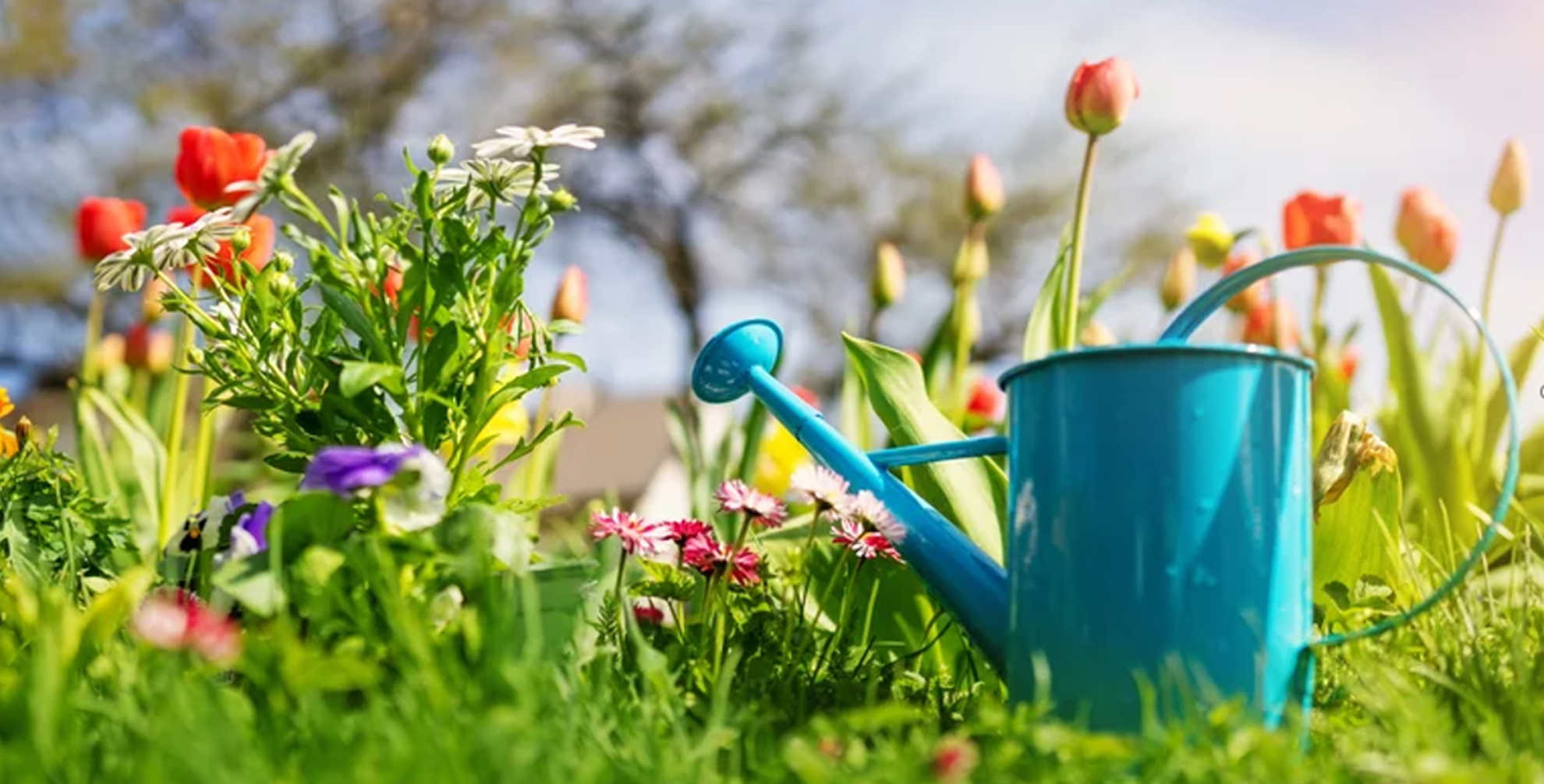 [Speaker Notes: Three bells to settle….    
Bring to mind someone you know well, someone who may not recognize all the positive aspects they manifest that bring joy and benefits to others.  
It can be small things, like the way they sometimes offer kind words or help to someone.  
Bring to mind one of these positive aspect of that person…  perhaps something they may not recognize fully in themselves.   …
Envision how you may be able to water this positive seed in them with words of recognition perhaps some loving words of encouragement …
Picture how you may be able to speak to them, to offer your input to them simply as a gift, .. with no attachment to outcome. … 
Come back to focus on your breath…  and notice the feeling of love.. and bodhichitta for the other person,… and how thinking of offering them a gift of watering a positive seed has also watered a positive seed in you…
Carry forward this thinking, this feeling into your day... and water seeds of joy and self confidence in those around you. …. 
Three gentle bells.]
A Sangha Vow  developed by Lyn Fine and Community of Mindfulness NY Metro
I vow to water the seeds of joy, understanding, and inclusiveness in myself and all beings.

Sangha well-being nourishes my well-being. My well-being nourishes Sangha well-being. Anchored in conscious breathing, I vow to water the seeds of joy, understanding, and inclusiveness in myself and all beings.


https://www.mindfulnessbell.org/archive/tag/watering+positive+seeds